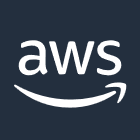 AWS Cloud
Availability Zone 1
Availability Zone 2
Availability Zone 3
Availability Zone 4
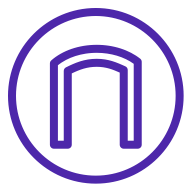 VPC
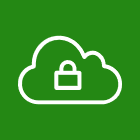 Internet gateway
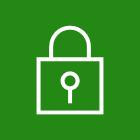 Public subnet
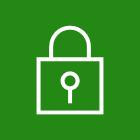 Public subnet
Public subnet
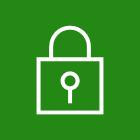 Public subnet
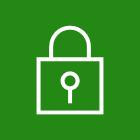 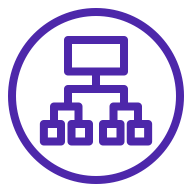 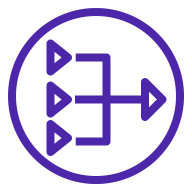 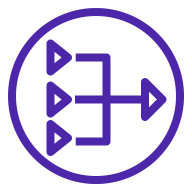 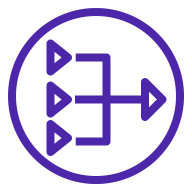 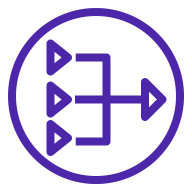 Application Load Balancer
NAT gateway
NAT gateway
NAT gateway
NAT gateway
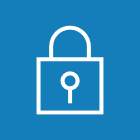 Private subnet
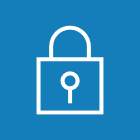 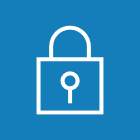 Private subnet
Private subnet
Private subnet
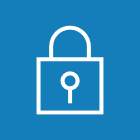 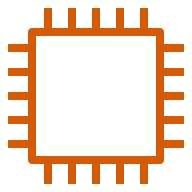 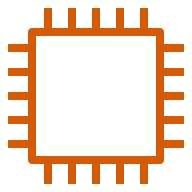 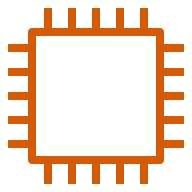 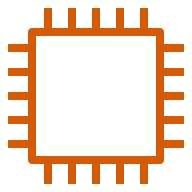 Polygon Edge
Polygon Edge
Polygon Edge
Polygon Edge
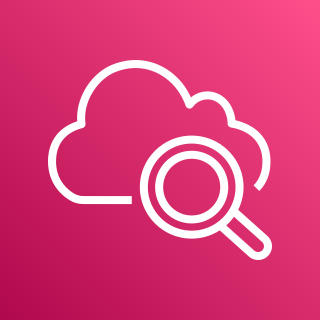 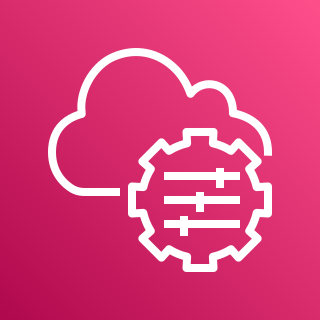 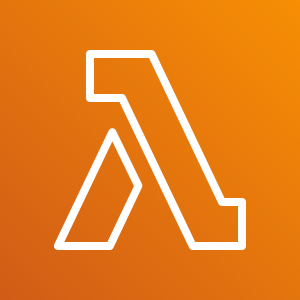 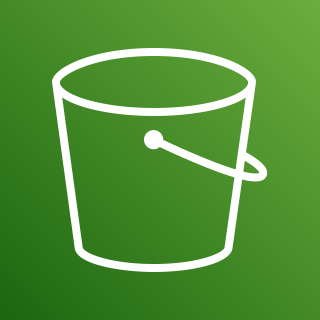 Amazon CloudWatch
AWS Systems Manager
AWS Lambda
Amazon Simple Storage Service (Amazon S3)
[Speaker Notes: Network Layout]